1
Section # 14 . Based in Impairment of Emotional Regulatory Circuits.
Fretful/Trepidation Expressions.
2
LuBAIR™ Inventory
Based in Impairment of Emotional Regulatory Circuits
Fretful/Trepidation Expressions
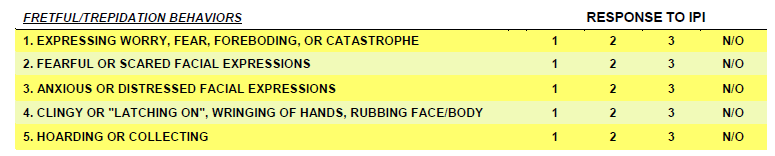 3
LuBAIR™ Inventory
Based in Impairment of Emotional Regulatory Circuits
Fretful/Trepidation Expressions
‘Needs’ and ‘Motives’ Coexist
Needs		Thoughts		Goals           

         
Release	  Satiation		Motive
4
LuBAIR™ Inventory
Based in Impairment of Emotional Regulatory Circuits
Fretful/Trepidation Expressions
Lost in a foreign place, surrounded by strangers and different language - no communication feasible  
Starting to get dark, and locals are carrying on with their festivities at the bar
Discrepancy between “feeling insecure” and the locals’ “at ease disposition”
[Speaker Notes: don’t like the format of this slide.  

Need to change  Feeling ‘Insecure’ instead of ‘afraid’.  
DONE]
5
LuBAIR™ Inventory
Based in Impairment of Emotional Regulatory Circuits
Fretful/Trepidation Expressions
I feel unsafe
Needs		Thoughts		Goals           

         
Release	  Satiation		Motive
SECURITY
Need to find safe place
I feel safe
Drive to a safe place
[Speaker Notes: Identification of need:  SECURITY
Thought:  “I am feeling unsafe”
Goal:  “I need to get out of here” ‘Need to find a ‘Safe’ place.  
Motive/Drive (Action):  “I need to get in the car and drive away”  change to ‘Drive to a ‘safe’ place
Need ‘satiated’:  Feel safer in the car]
6
LuBAIR™ Inventory
Based in Impairment of Emotional Regulatory Circuits
Fretful/Trepidation Expressions
Represents the primary emotion of:
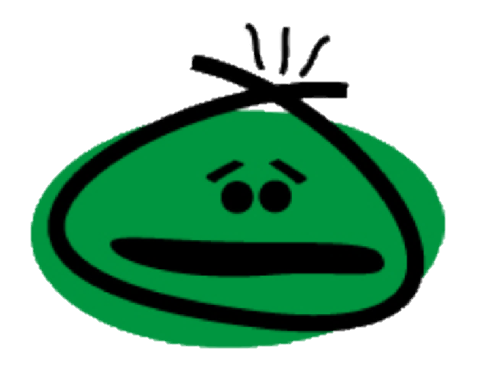 FEAR
7
LuBAIR™ Inventory
Based in Impairment of Emotional Regulatory Circuits
Fretful/Trepidation Expressions
Attachment:
Bowlby and Ainsworth
Bonding between mom and infant
Valid for all ‘attachments’ throughout life (marital, family, work)
Remains valid through all stages of dementia
[Speaker Notes: Remains valid through all stages of dementia; early, middle and late.  Next slide. Different types of attachments with four bullets.

Different types (secure, anxious, avoidant disorganized)]
8
LuBAIR™ Inventory
Based in Impairment of Emotional Regulatory Circuits
Fretful/Trepidation Expressions
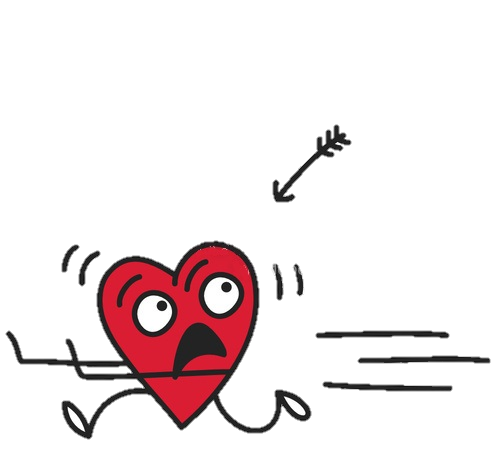 Attachment (Bowlby and Ainsworth):
Different types of attachments:
Secure 
Anxious
Avoidant 
Disorganized
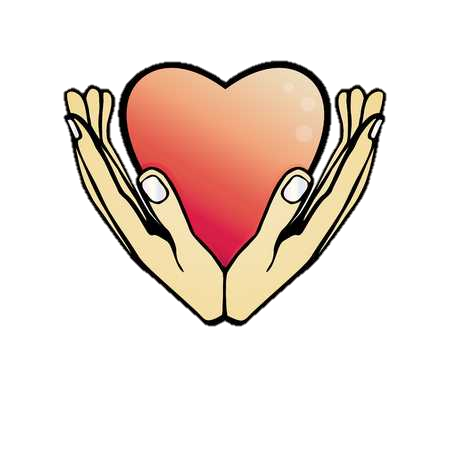 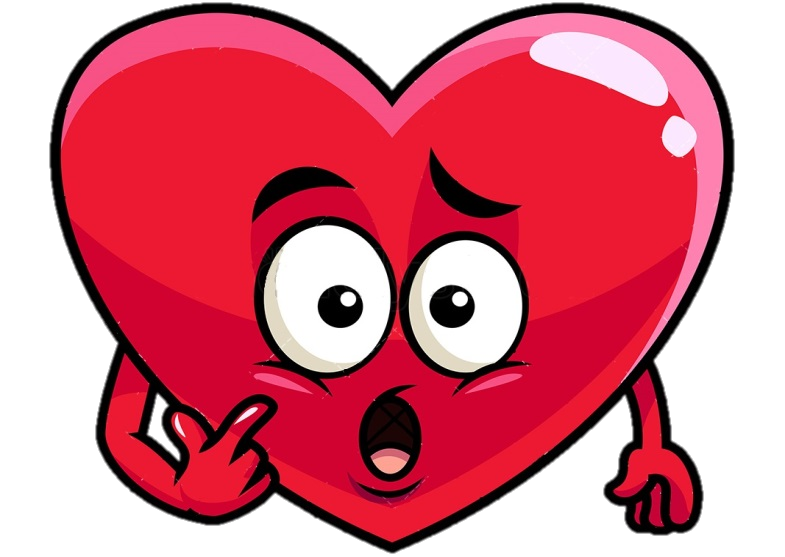 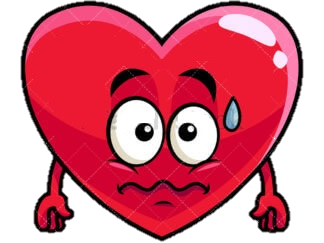 [Speaker Notes: Remains valid through all stages of dementia; early, middle and late.  Next slide. Different types of attachments with four bullets.

Different types (secure, anxious, avoidant disorganized)]
9
LuBAIR™ Inventory
Based in Impairment of Emotional Regulatory Circuits
Fretful/Trepidation Expressions
Attachment:
Stored as ‘mental images’
Create ‘Inner World Model’ (hard drive)
Pair ‘stored attachments’ to ‘new environment’
[Speaker Notes: Not sure if we need this slide.]
10
LuBAIR™ Inventory
Based in Impairment of Emotional Regulatory Circuits
Fretful/Trepidation Expressions
Moderate -> Advanced Dementia
Complete loss of recognition of own environment
No familiarity of new environment
Still have recognition of earlier childhood memories (ages 2 – 8)
[Speaker Notes: Need to change the slide.  Moderate to Advanced Dementia.  Complete loss of recognition of ‘own’ environment. No familiarity of new environment.  Still have recognition of earlier childhood memories.  Between ages of 2 to 8). Parent or sibling fixations.  
CHANGED SLIDE]
11
LuBAIR™ Inventory
Based in Impairment of Emotional Regulatory Circuits
Fretful/Trepidation Expressions
Advanced Dementia
Complete loss of ‘external familiarity’  
PwD turns inward to ‘stored mental images’
‘Secure mental images’ -> no symptoms
‘Anxious mental images’ -> Fretful/Trepidation
Parent or sibling fixation
[Speaker Notes: Not sure if we need to keep this slide.]
12
LuBAIR™ Inventory
Based in Impairment of Emotional Regulatory Circuits
Fretful/Trepidation Expressions
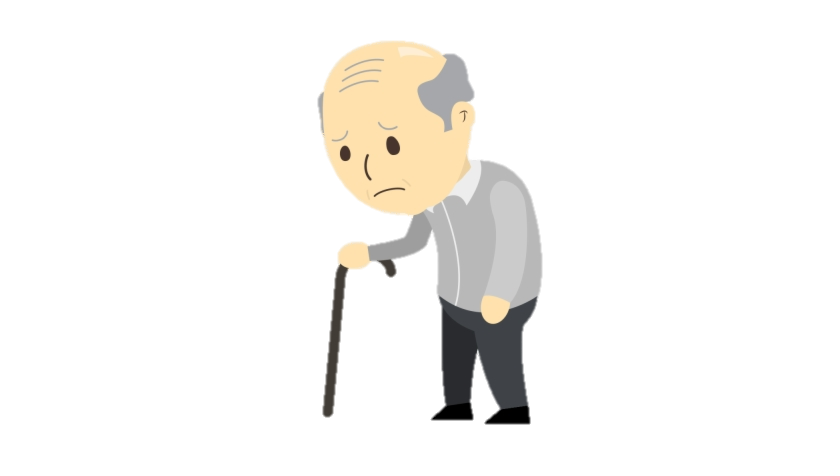 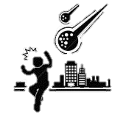 13
LuBAIR™ Inventory
Based in Impairment of Emotional Regulatory Circuits
Fretful/Trepidation Expressions
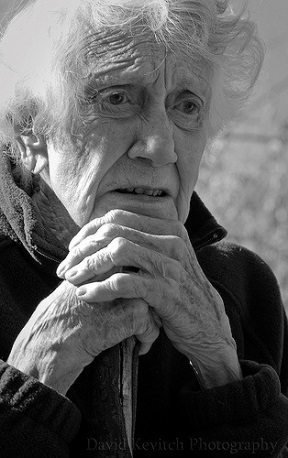 14
LuBAIR™ Inventory
Based in Impairment of Emotional Regulatory Circuits
Fretful/Trepidation Expressions
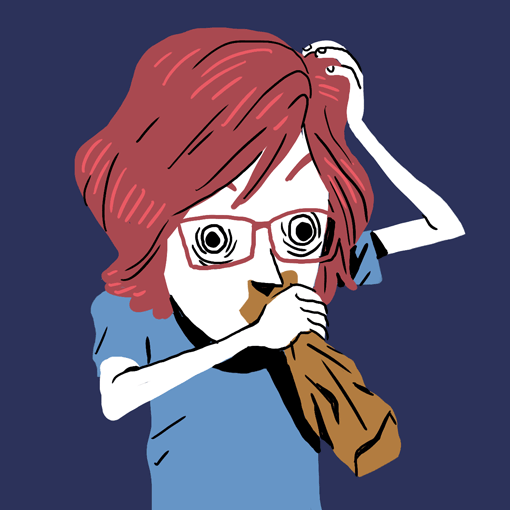 15
LuBAIR™ Inventory
Based in Impairment of Emotional Regulatory Circuits
Fretful/Trepidation Expressions
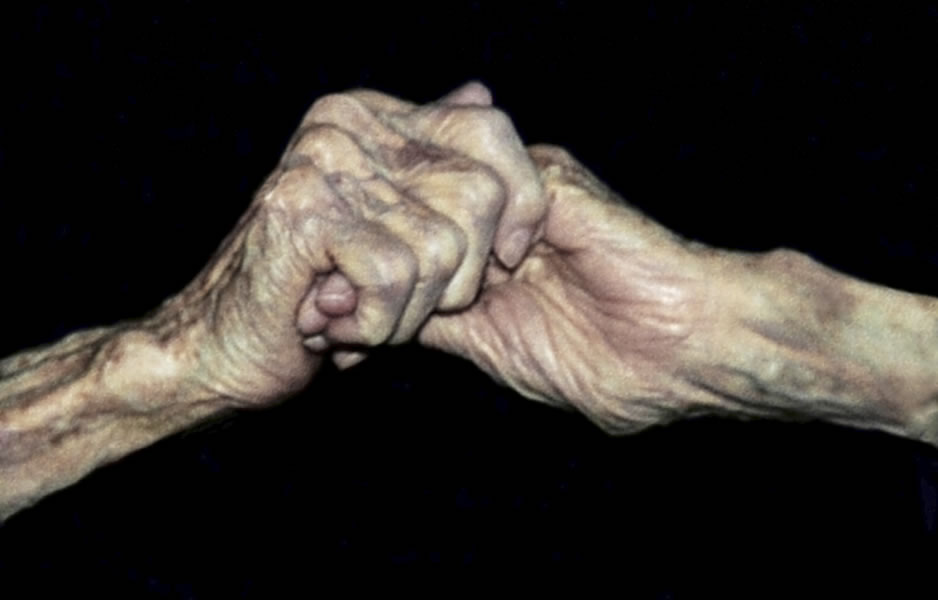 16
LuBAIR™ Inventory
Based in Impairment of Emotional Regulatory Circuits
Fretful/Trepidation Expressions
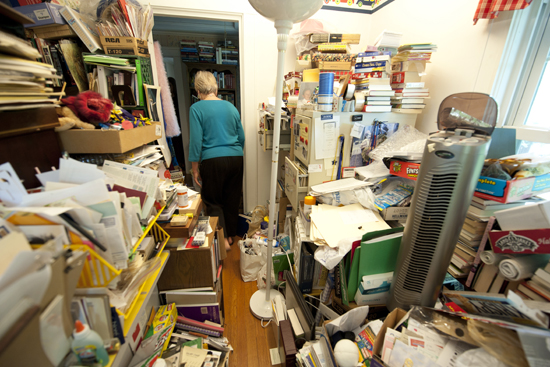 17
LuBAIR™ Inventory
Based in Impairment of Emotional Regulatory Circuits
Fretful/Trepidation Expressions
Purpose of Expressions

Presence of unmet ‘security’ needs
18
LuBAIR™ Inventory
Based in Impairment of Emotional Regulatory Circuits
Fretful/Trepidation Expressions
Meaning of Expressions

“Please help me feel ‘safe’”
[Speaker Notes: Please help me feel ‘safe’ and ‘secure’]
19
LuBAIR™ Inventory
Based in Impairment of Emotional Regulatory Circuits
Fretful/Trepidation Expressions
Approach to Care
Help create a ‘secure base’ for the PwD
Make use of familiar things like…
Photo albums or memory windows of parents, their childhood, siblings, etc.
Music, movies, or TV shows from their era
[Speaker Notes: NOTE:  On old slide it said “Approach to Care – Moderate Dementia”.  However, there was no slide for advanced, so I removed the qualifier.]